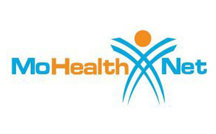 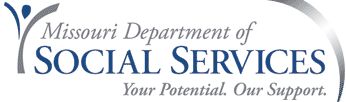 MO HealthNet Pharmacy ProgramNew Drugs and Edits with no annual ChangesMHD DUR Board October 19, 2022Olivia Rush, Pharm D – Program Integrity Pharmacist
New drugs – Clinical Edits
2
New drugs – PDL Edits
3
New drugs – PDL Edits
4
New drugs – PDL Edits
5
New drugs – Open Access
6
New drugs – STEP THERAPY
7
Clinical & Fiscal Edits with no annual changes
Entresto Clinical Edit
Spinal Muscular Atrophy (SMA) Clinical Edit
8
PDL Edits with no annual changes
ACE-Inhibitors and ACE-Inhibitors/Diuretic Combinations 
ACE-Inhibitors/Calcium Channel Blocker Combinations 
ADHD, Methylphenidate, Short Acting 
ADHD, Non-Stimulants
Alpha-Glucosidase Inhibitors 
Amylin Analogs 
Antibiotics, Mupirocin Topical 
Antihyperuricemic Agents 
ARBs and ARBs/Diuretic Combinations 
ARBs/Calcium Channel Blocker Combinations 


Benign Prostatic Hyperplasia (BPH) Agents
Beta Blockers & Beta Blockers/Diuretic Combinations 
Biguanides & Combinations 
Bone Ossification Agents 
Calcium Channel Blockers, Non-Dihydropyridines 
Cephalosporin Agents 
Direct Renin Inhibitors & Combinations 
DPP-IV Inhibitors & Combinations 
Electrolyte Depleting Agents, Phosphate Lowering 
Fluoroquinolone Agents, Oral
9
PDL Edits with no annual changes Continued
Fluoroquinolone Agents, Oral  
Homozygous Familial Hypercholesterolemia (HoFH) Agents 
Insulin, Mixed 
Insulin, Non-Analogs 
Insulin, Rapid Acting 
Macrolides 
Meglitinides 
Methotrexate Agents 
Niacin Derivatives 
Pulmonary Arterial Hypertension (PAH) Agents, Endothelin Receptor Antagonists (ETRAs)  




Pulmonary Arterial Hypertension (PAH) Agents, PDE5-Inhibitors and SGC Stimulators 
Pulmonary Arterial Hypertension (PAH) Agents, Prostacyclins, Oral 
Penicillin Agents 
Sodium-Glucose Co-Transporter 2 (SGLT2) Inhibitors & Combination Agents  
Statins (HMG-CoA Reductase Inhibitors) & Combinations 
Sulfonylureas, Second Generation 
Tetracycline Agents 
Thiazolidinediones & Combinations 
Thrombocytopenia Agents 
Triglyceride Lowering Agents
10